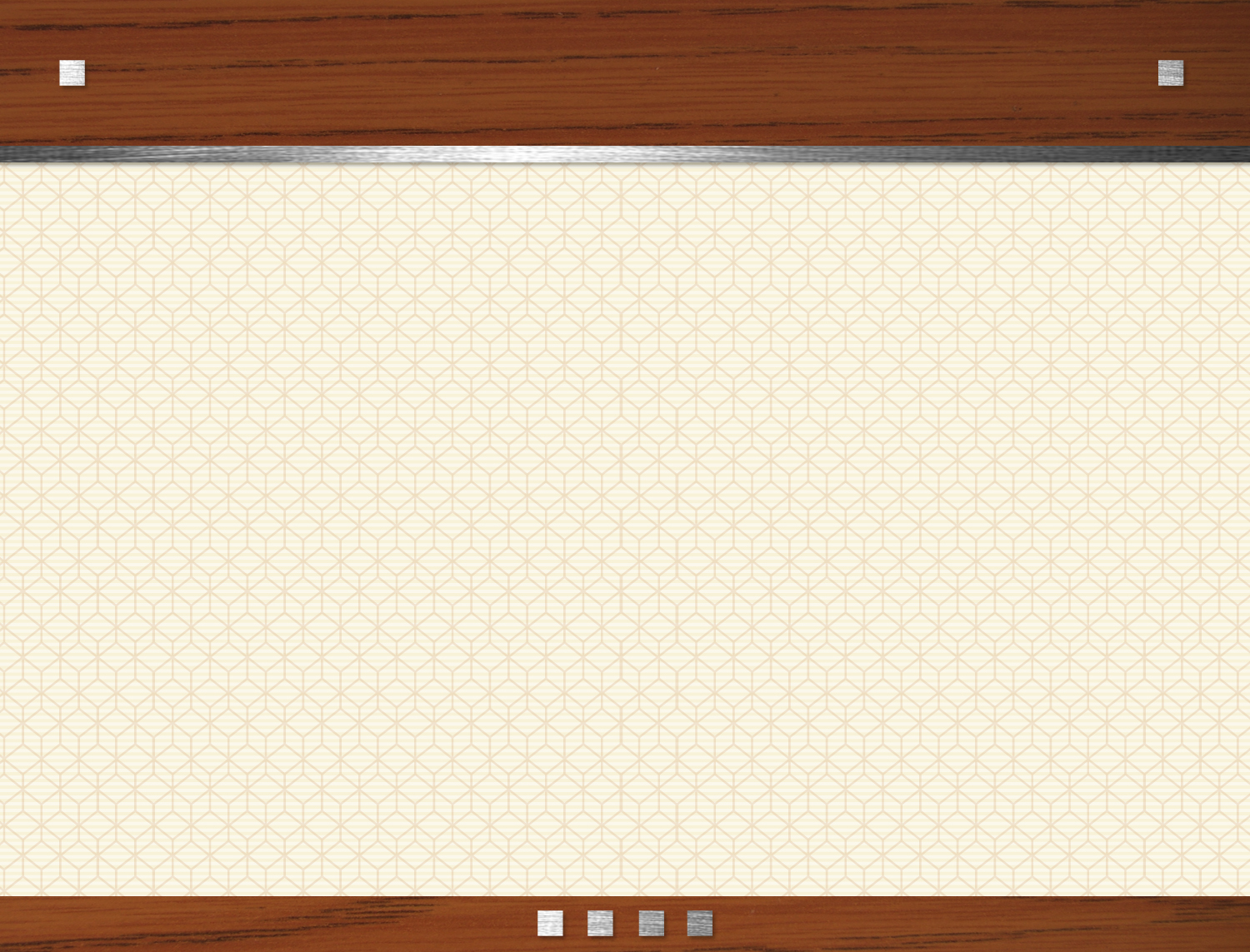 Is Your Eye Evil?
The Good Eye
Views Life Differently               (2 Cor. 4:16-18).
Views Persecution Differently (Matt. 5:39; 10:28).
Views Possessions Differently (Matt. 6:19-21).
Views Sin Differently                (Eph. 5:1-7).
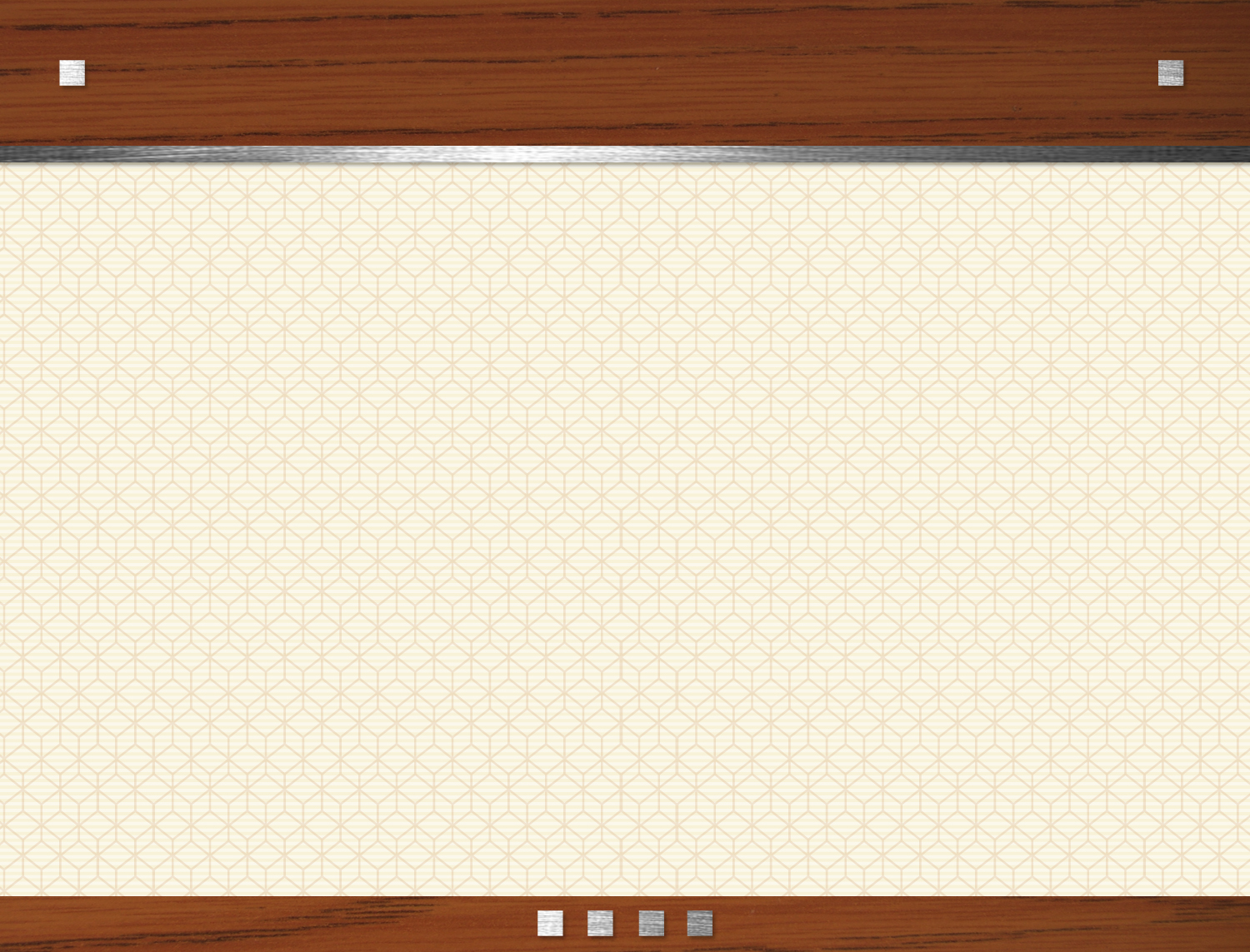 Is Your Eye Evil?
The Good Eye
Views People Differently               (1 Thess. 4:3-7; Matt. 5:28;  Luke 15:1-7;; James 1:9-10; 2:1-9).
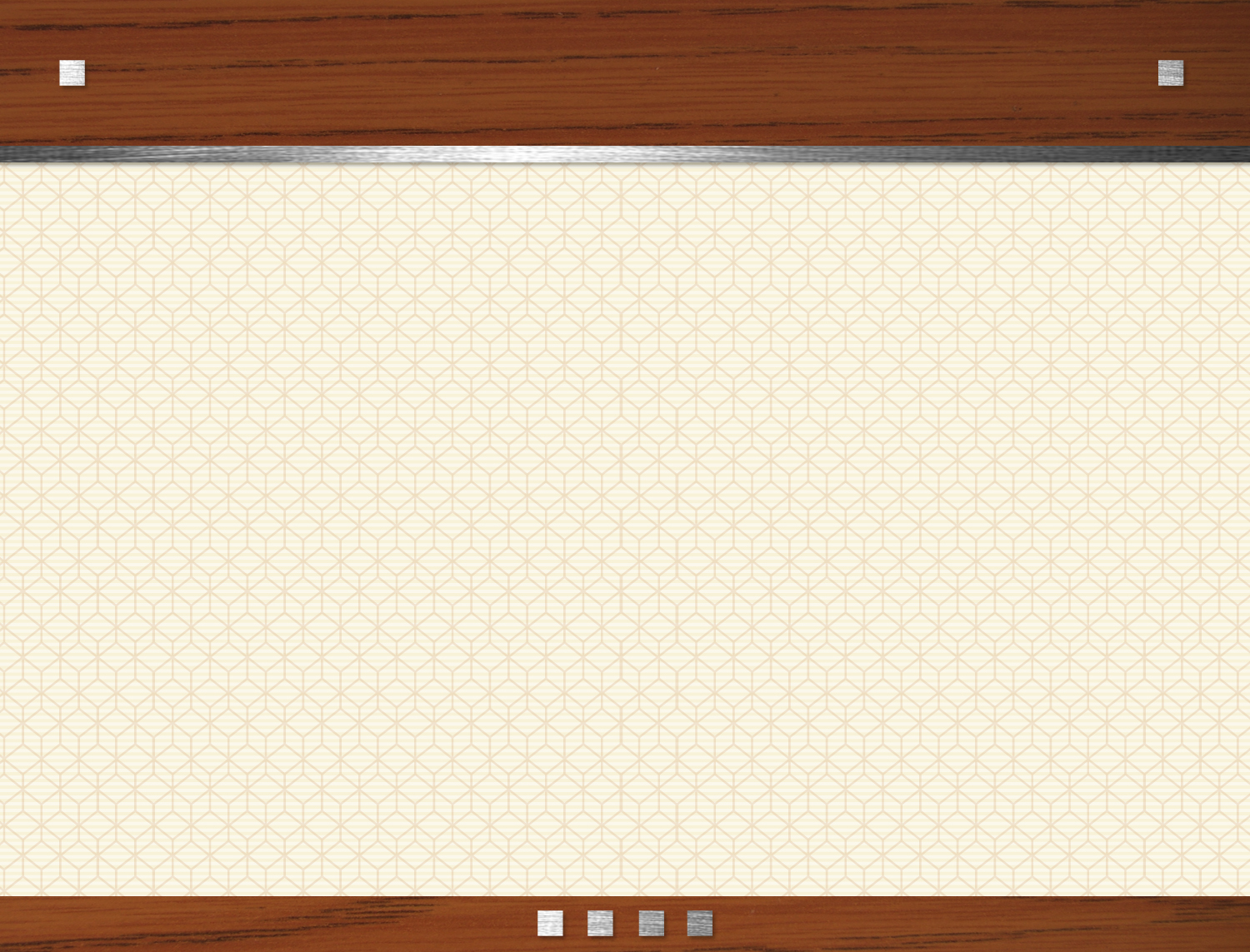 Is Your Eye Evil?
The Evil Eye
Luke 11:34-35; 1 John 1:5-7
Assumes the worst                              (1 Cor. 13:4-7).
Sees only faults                              (Matt. 7:1-5; 18:21-35). 
Loses sensitivity                          (Eph. 4:17-19).
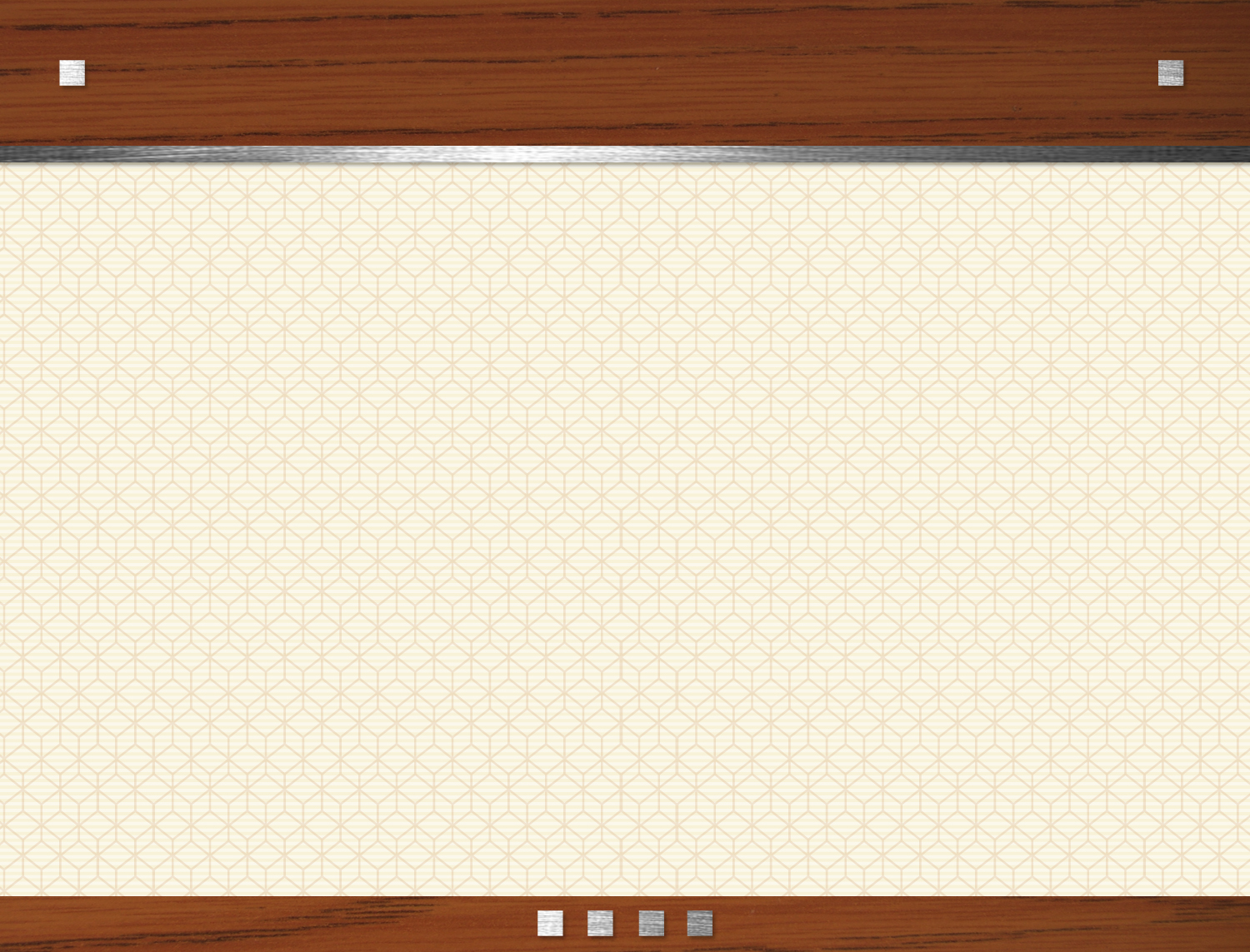 Is Your Eye Evil?
The Evil Eye
Is drawn to sin                                   (2 Pet. 2:12-14; Col. 3:1-2; Phil. 4:8).